Methylated DNA adducts in humans
Data on environmentally exposed humans are limited
Only 3 relatively large population studies, all conducted in the context of mother-child cohorts in Greek women (Georgiadis et al., CEBP 2000 & 2011; Merlo et al., EHP 2014)
Based on a total of 685 (out of 1021) samples with detectable levels, 
O6-meG mean = 16 attomol/μg DNA* (range 4.5 – 109) 

* 27 mol/108 molG; ~59 molecules per diploid cell
O6-meG in blood DNA after NDMA (rats, drinking water)
Souliotis et al, Carcinogenesis 1995
upper limit
of human O6-meG
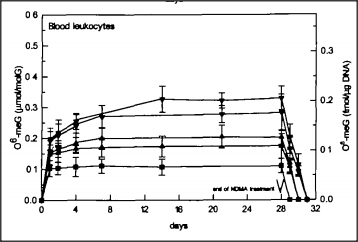 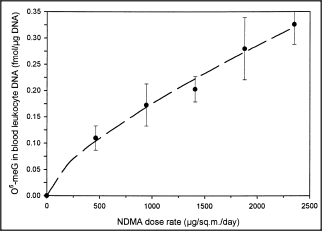 0.52-2.64 ppm NDMA, 28 days
0      4       8      12    16     20    24     28        
exposure period (days)
0              500         1000        1500         2000
NDMA dose rate (μg/sq.m. per day)
NDMA exposure corresponding to O6-meG levels observed in humans:
			mean: 144 μg/day
			max.:   982 μg/day
Estimates by Hrudey et al., Risk Anal. 33 (2013) 2179
			based on		  μg/day
			NDMA in blood	mean: 900 
			urinary excretion    	<250-6,400
NDMA-induced Ο6-meG and carcinogenesis in rat liver
O6-meG in liver DNA; NDMA in dr. water
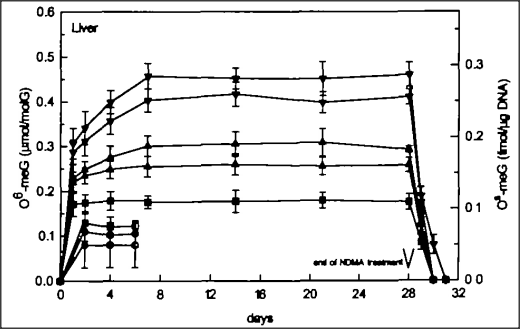 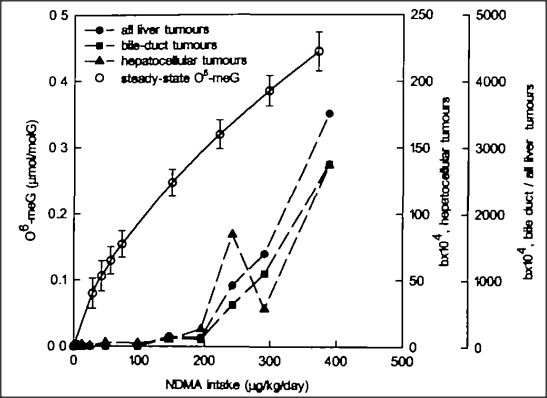 O6-meG
Weibul
index
cell proliferation
days
NDMA dose rate (μg/kg per day)
NDMA-induced O6-meG in different tissues in rats and patas monkeys
Anderson et al., Int.J.Canc. 1996
100 μg/kg NDMA, p.o., 4h
blood leukocytes
blood leukocytes
uterus
rats
patas monkeys
pancreas
bladder
large bowel
stomach
bladder
esophagus
esophagus
lung
liver
liver